ONA TILI
6- sinf
MAVZU: OTLARNING LUG‘AVIY SHAKLLARI
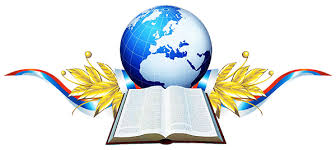 Otlarning lug‘aviy shakllari
kitob, kitoblar
qo‘zichoq
qizginam
1- topshiriq
Berilgan juftliklardagi so‘zlarning nima bilan farqlanayotganini ayting.
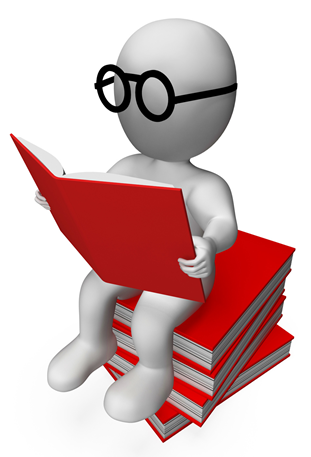 olma — olmalar 
qalam — qalamlar 
maktab — maktablar 
suv — suvlar 
uy — uylar
BILIB OLING!
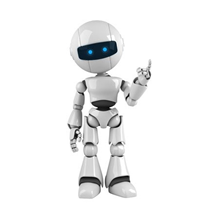 Otlarning -lar qo‘shimchasini olgan shakli ko‘plik shakli, -lar qo‘shimchasisiz shakli esa birlik shakli sanaladi.
  Otlarning ko‘plik shakli ko‘plik ma’nosidan tashqari hurmat, umumlashtirish, kuchaytirish (ko‘zim — ko‘zlarim, labi —lablarim) ma’nolarini ham ifodalashi mumkin.
Faqat  birlikda  qo‘llanuvchi  otlar
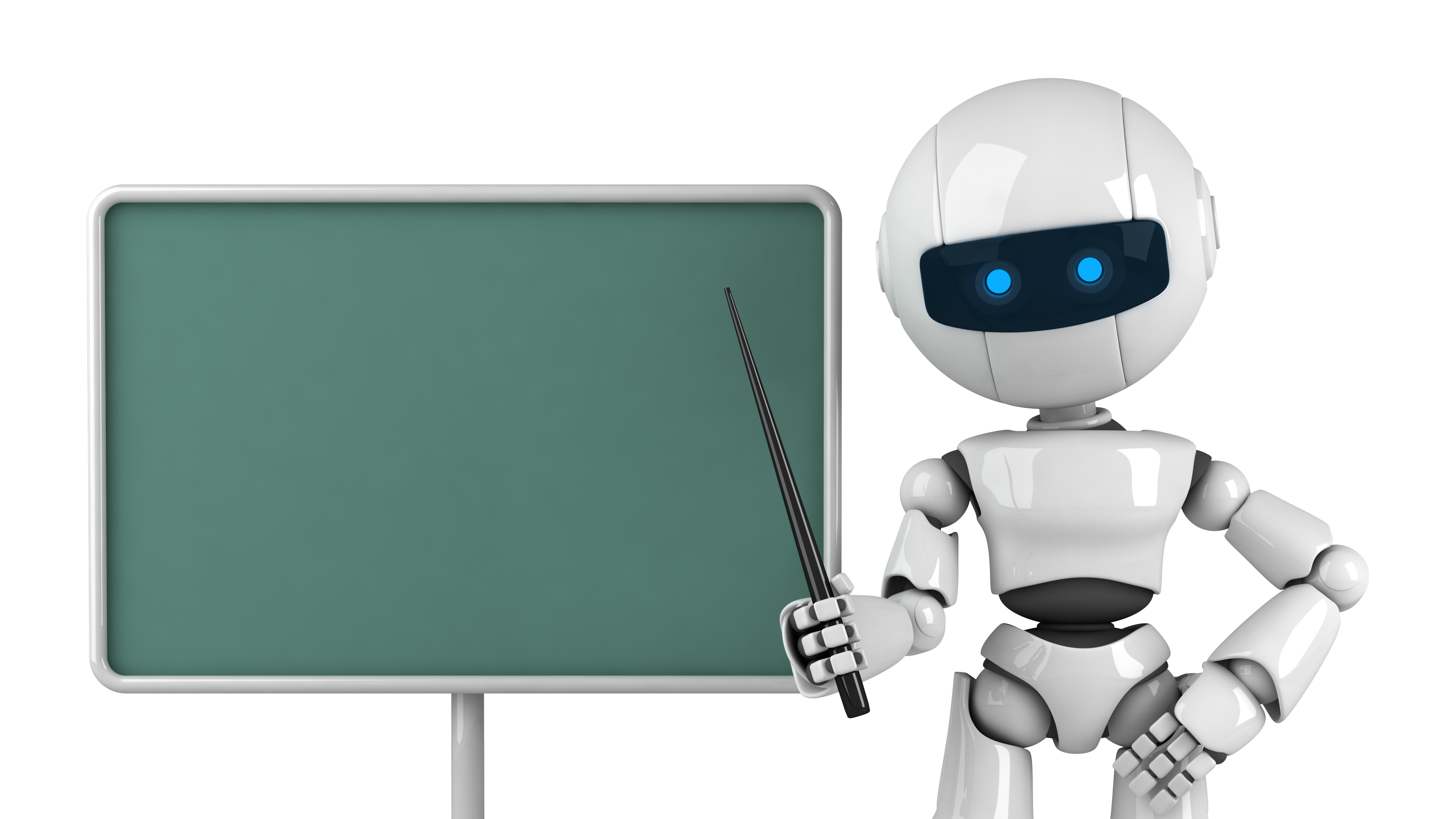 Un, yog‘, do‘stlik, aql, Toshkent, Navoiy, bosh...
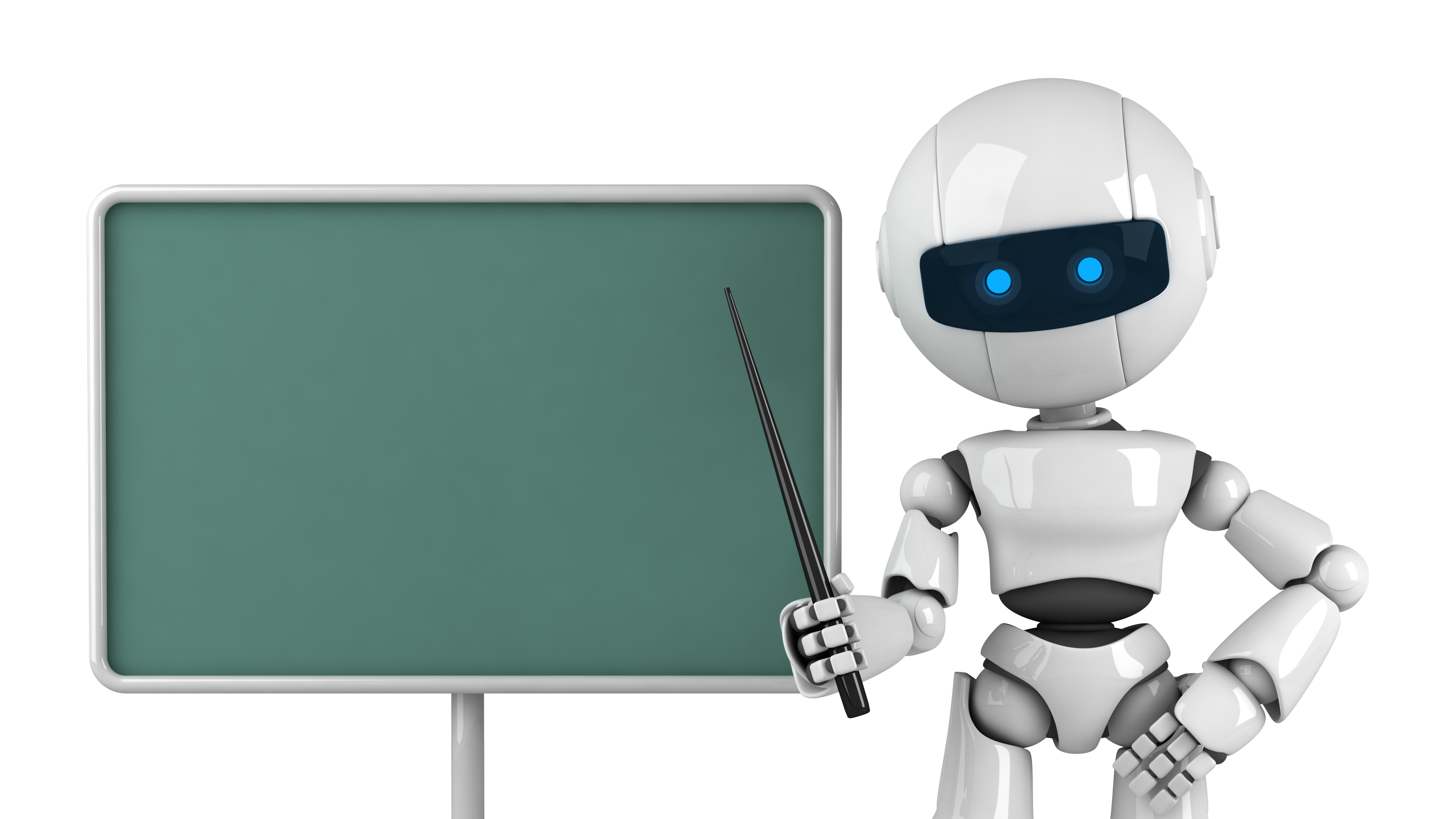 Eslab 
qoling!
Xalq, jamoa, guruh, olomon, aholi, poda, to‘da kabi otlarda hech qanday qo‘shimchalarsiz ko‘plik ma’nosi mavjud.
331-mashq
Gaplarni ko‘chiring. -lar qo‘shimchasi bilan kelgan otlarning qanday ma’no anglatayotganini ayting.
Shavkatlarning kattagina uzumzor bog‘i bor.                        
                                                      (Sh.Otaboyev)
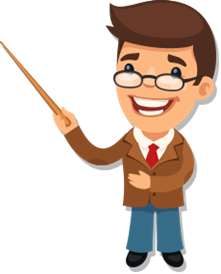 Umumlashtirish
331-mashq
Gaplarni ko‘chiring. -lar qo‘shimchasi bilan kelgan otlarning qanday ma’no anglatayotganini ayting.
Dadamlar: — Xo‘sh, qalay, bu yerlar yoqdimi? Qara, hamma yoq sokin. Qushlar, baliqlar – bizniki, — dedilar. (Olmos)
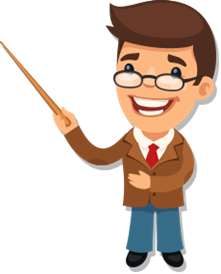 Dadamlar – hurmat ma’nosi
Qushlar, baliqlar – ko‘plik ma’nosi
TOPSHIRIQ
Berilgan so‘z juftliklari o‘rtasida qanday ma’no farqlari borligini ayting.
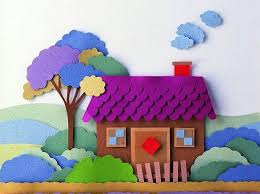 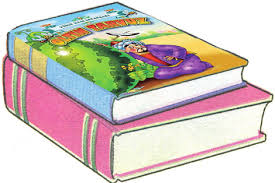 Kitob — kitobcha, uy — uycha,                 baliq — baliqcha, daftar — daftarcha,                 ro‘mol — ro‘molcha, bolam — bolaginam,                kelin — kelinchak, uka — ukajon,                    oyi — oyijon, Salima — Salimaxon.
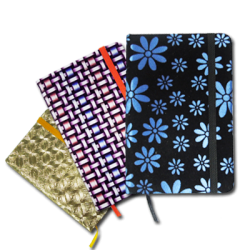 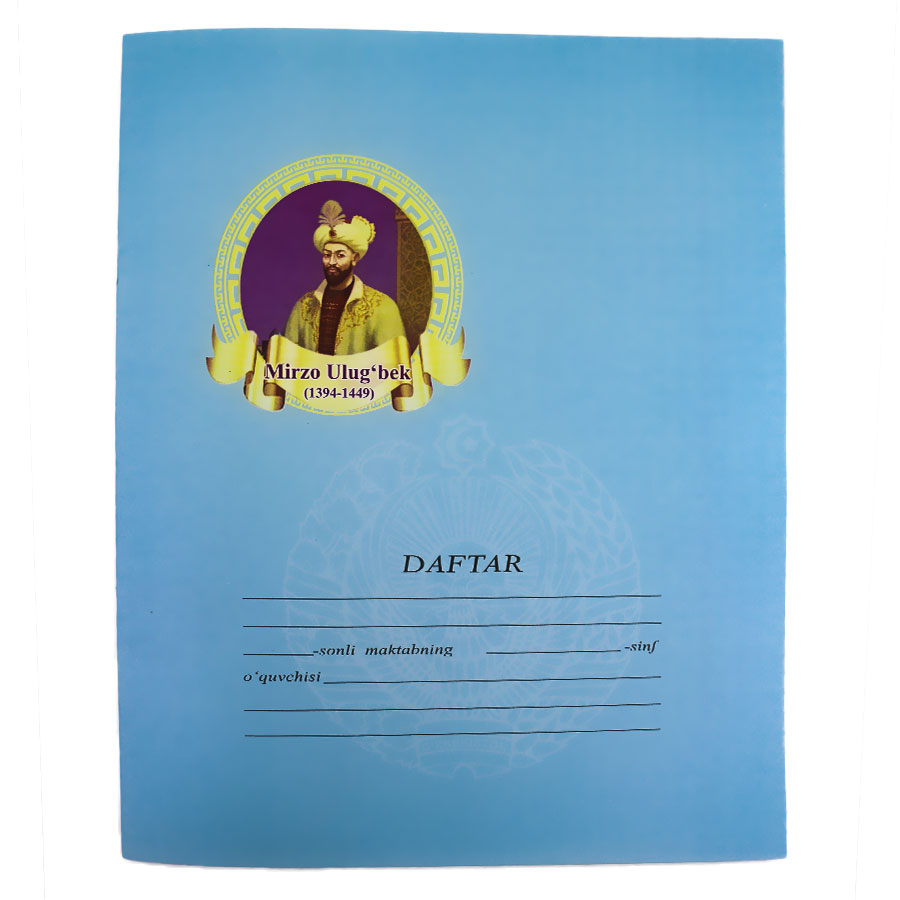 BILIB OLING!
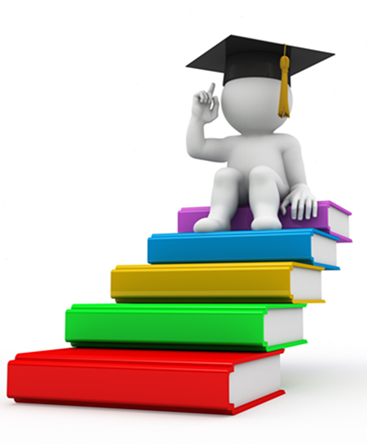 Otlarning -cha, -choq, -chak kabi qo‘shimchalarni  olgan  shakli  kichraytirish  shakli;                               -gina (-kina, -qina) -jon, -xon, -oy kabi qo‘shimchalarni olgan shakli esa erkalash shakli hisoblanadi.
333-mashq
Gaplarni ko‘chiring, otlarning erkalash va kichraytirish shakllarini topib izohlang.
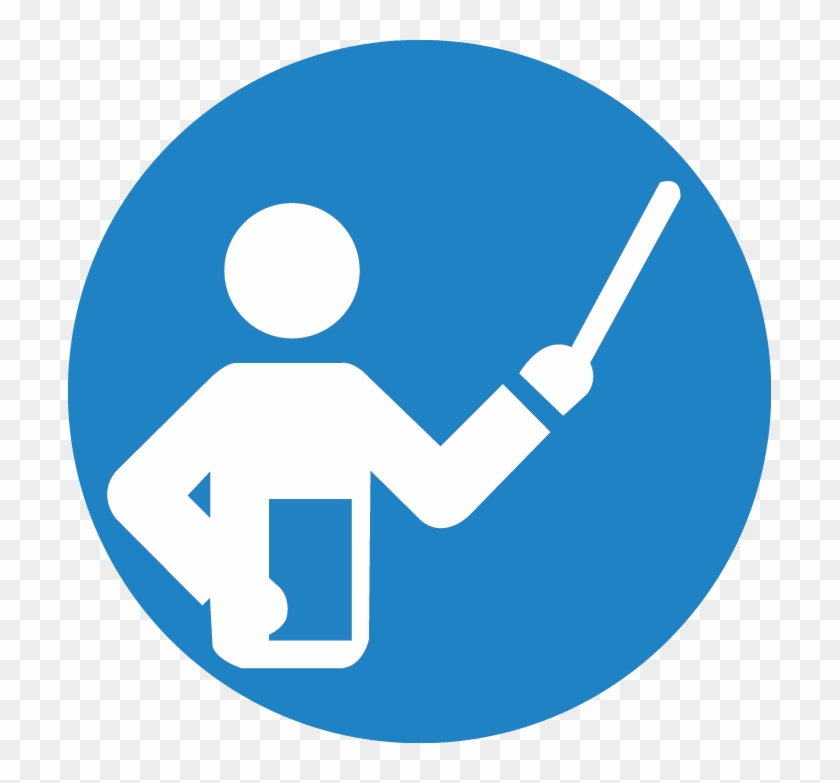 Yoyilib oqayotgan suvning u yer-bu yerida top-toza orolchalar ko‘rinib turardi. (Olmos)
Orol – orolcha (kichraytirish shakli)
333-mashq
Gaplarni ko‘chiring, otlarning erkalash va kichraytirish shakllarini topib izohlang.
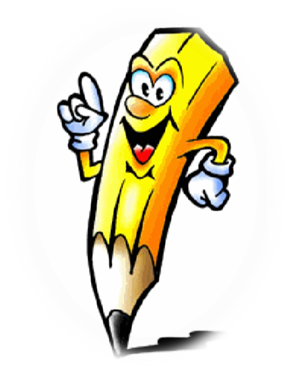 Obbo, azamat-ey, Qo‘zivoymas, Qo‘chqorvoy bo‘lib ketibsan-ku!— deya tog‘asi girdikapalak bo‘layotgan bolakayni baland ko‘tardi. (A.Ko‘chimov)
335-mashq
Gaplarni o‘qing, nuqtalar o‘rniga qavs ichidagi qo‘shimchalardan mosini qo‘yib, otlarning erkalash va kichraytirish shakllarini yasang.
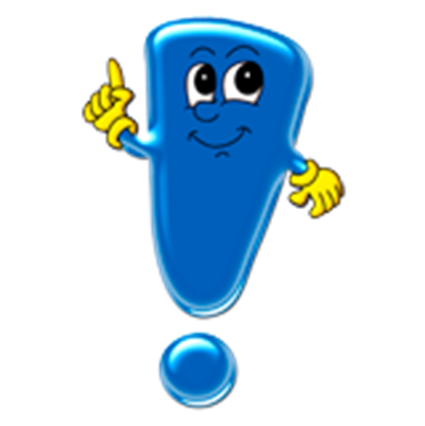 1 . Ertaga yaxshilab uy... (-choq, -cha,           -voy) yasab berib ketaman. (Said Ahmad) 
2. Voy, bo‘y... (-xon, -gina, -jon)ngdan aylanib  ketay  seni.  Sog‘intirib  qo‘yding-ku aya... (-niso, -xon, -jon)ingni! (O.Yoqubov)
Kichraytirish va erkalash otlarini toping
farg‘onacha
kitobcha
o‘zicha
maqtanchoq
qo‘zichoq
o‘yinchoq
burchak
erinchak
kelinchak
Mustaqil bajarish uchun topshiriqlar:
334-mashq. -xon, -jon, -oy, -choq, -loq, -cha qo‘shimchalari yordamida erkalash   va kichraytirish otlari yasang va ular ishtirokida gaplar tuzing.
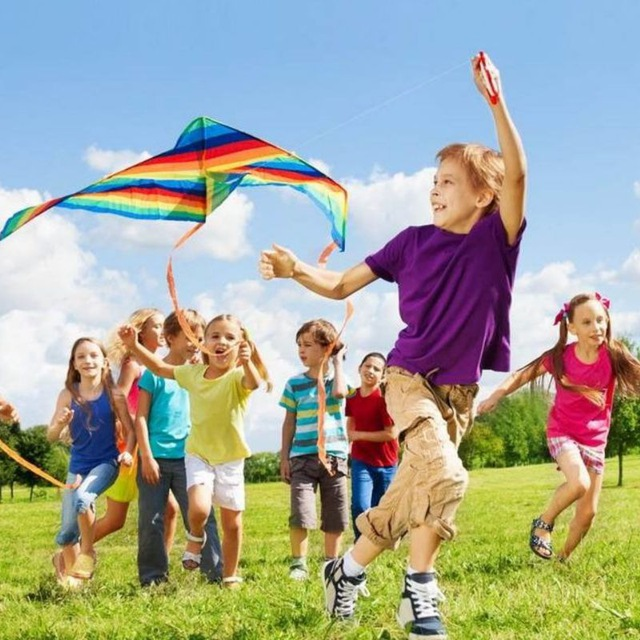 336-mashq. “Bolaligim – poshsholigim” mavzusida matn tuzing. Unda ko‘plik, erkalash va kichraytirish otlaridan foydalaning.